Coast Guard
Audit Success
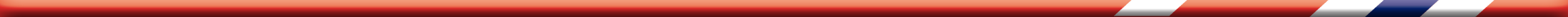 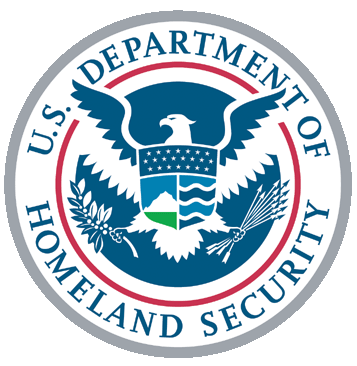 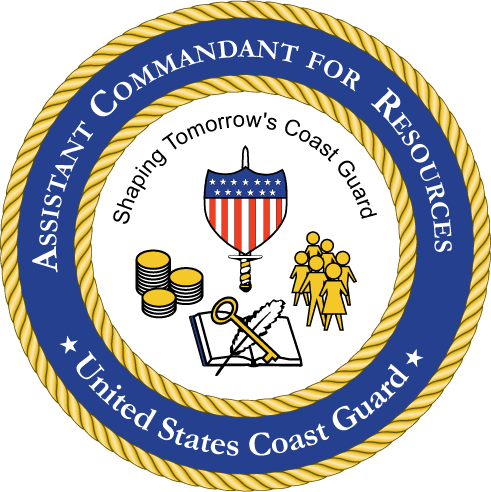 CDR Colin Campbell
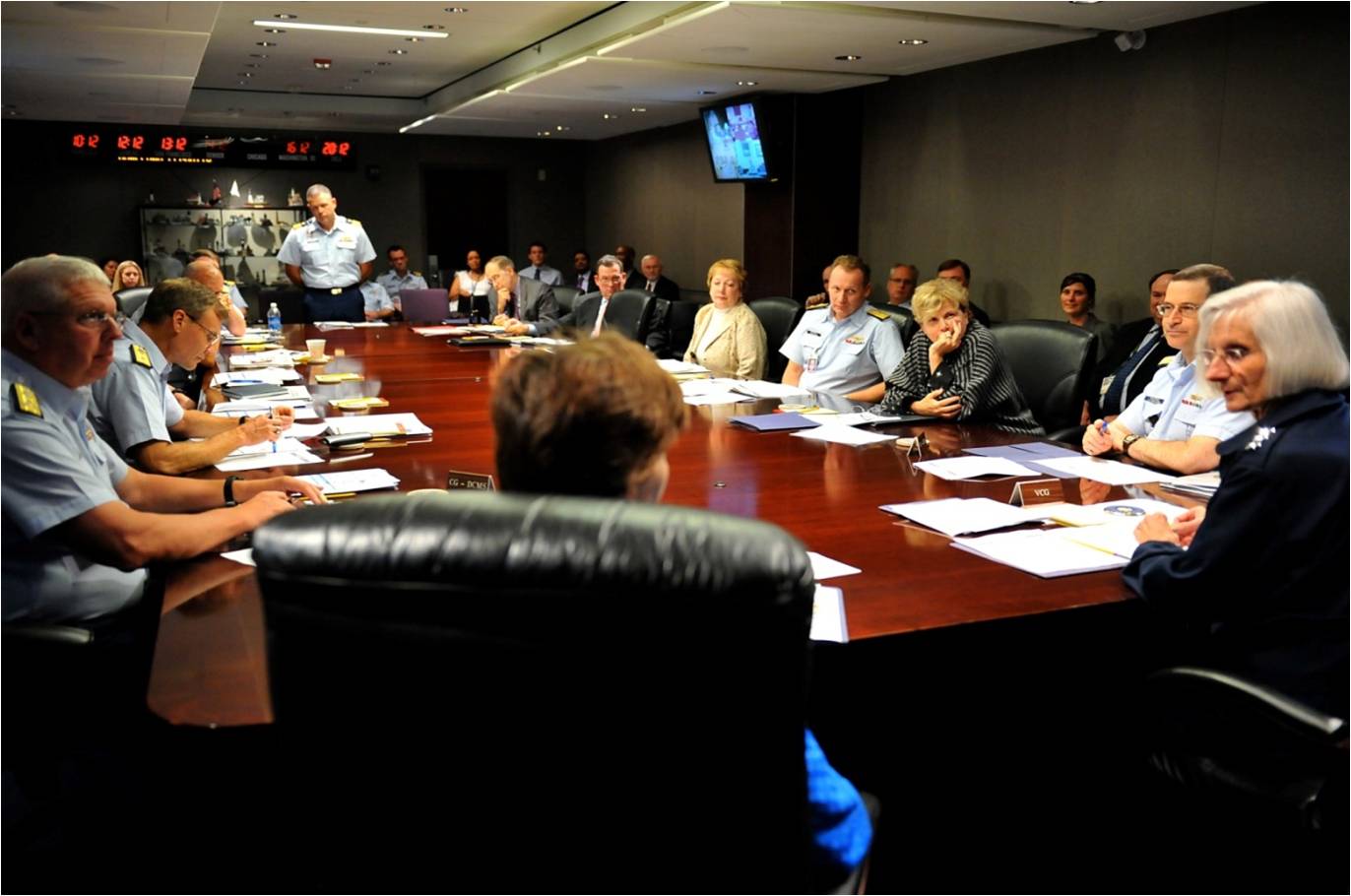 1
US Coast Guard
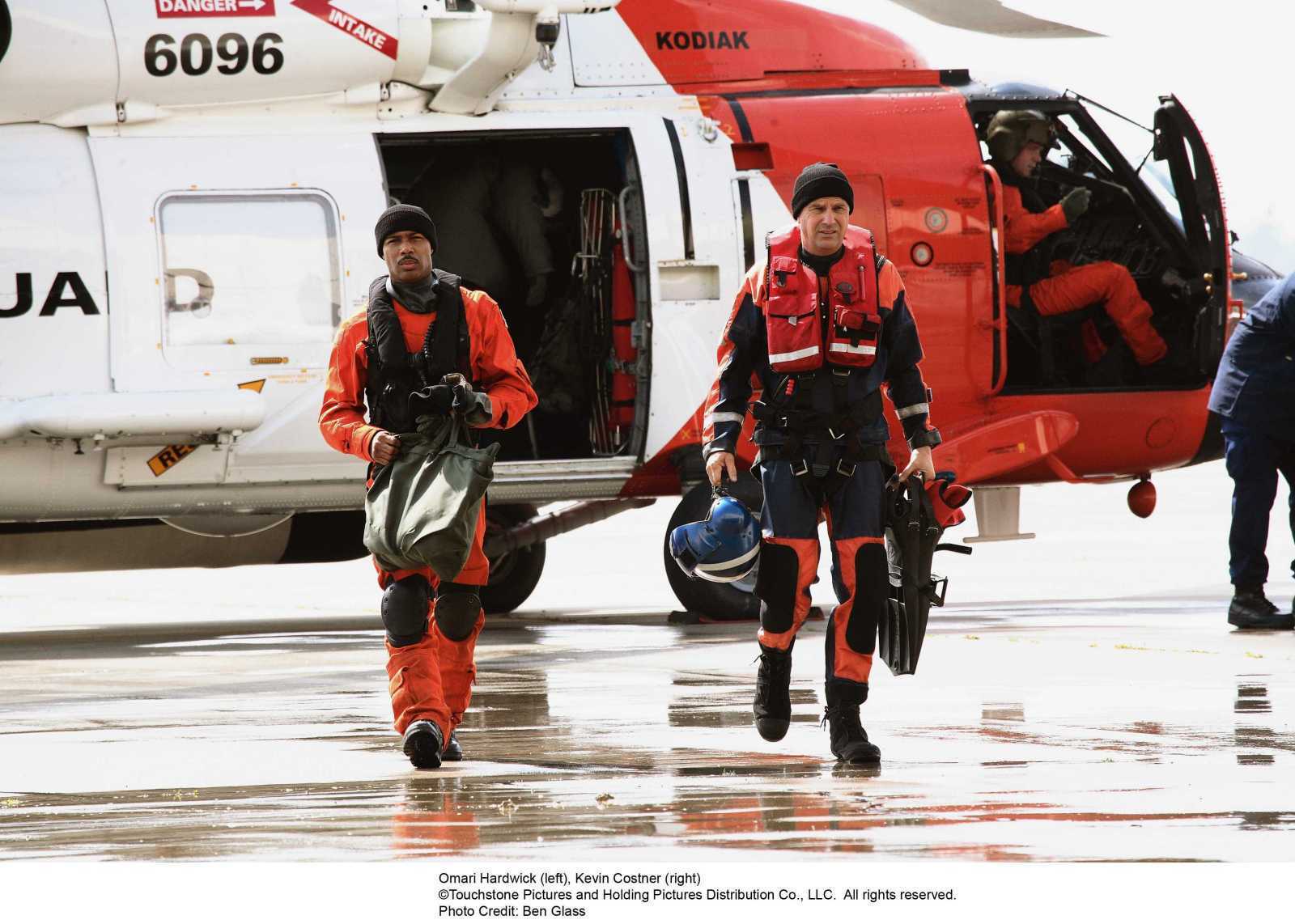 Touchstone Pictures and Holding Pictures Distribution Co., LLC.
Obey the Law
Federal Financial Management Improvement Act (1982)
Improving info for decisions and accountability

CFO Act of 1990
CFO in all Executive agencies

DHS Financial Accountability Act (2004)
CFO; Internal Controls Over Financial Reporting

DHS Audit Requirement Target Act (2012)
Clean financial audit by 2013
DOT
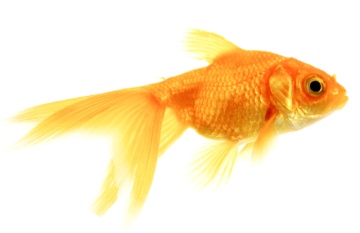 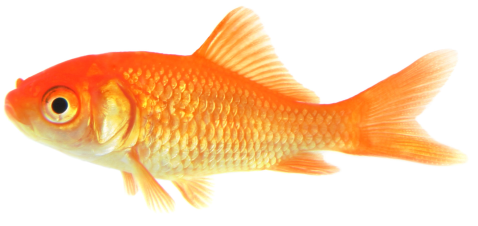 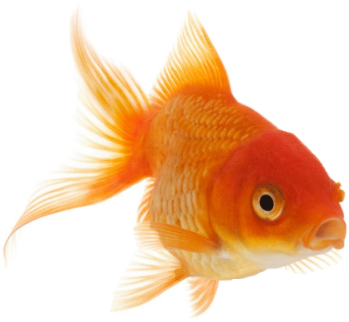 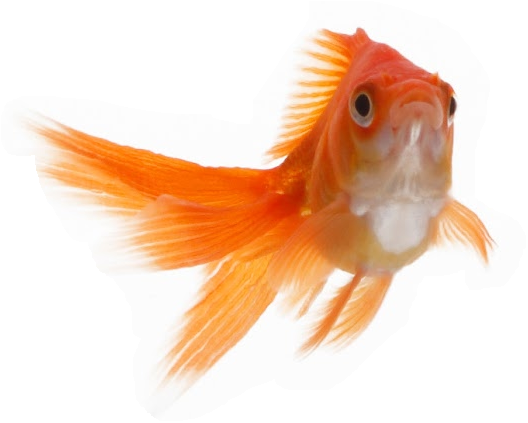 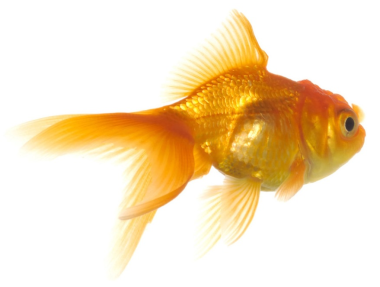 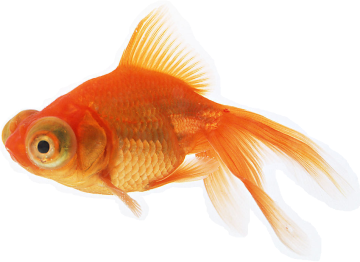 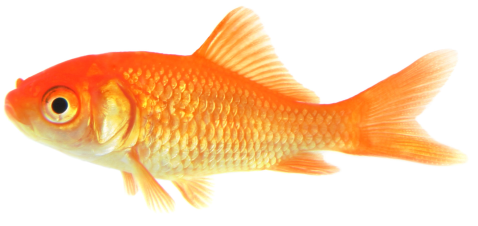 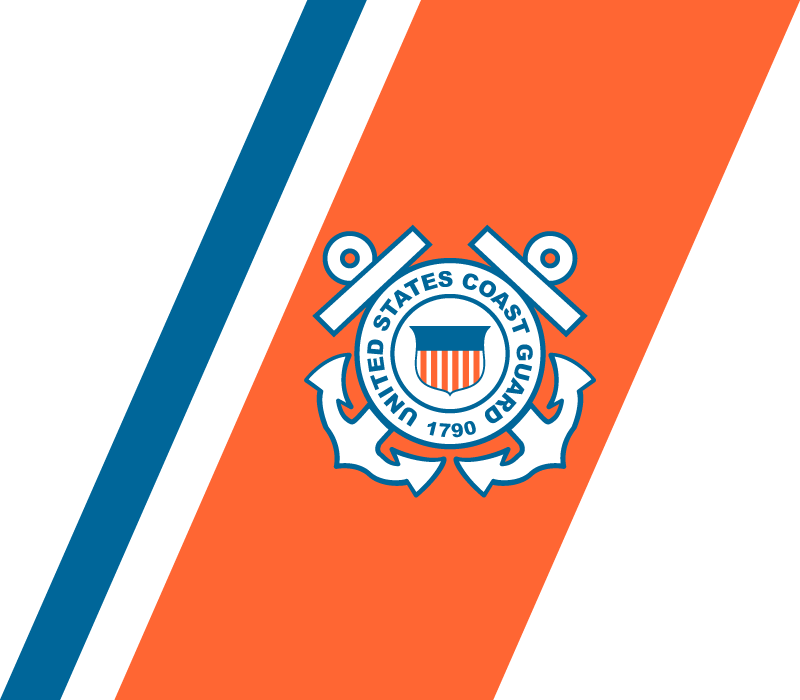 5
DHS
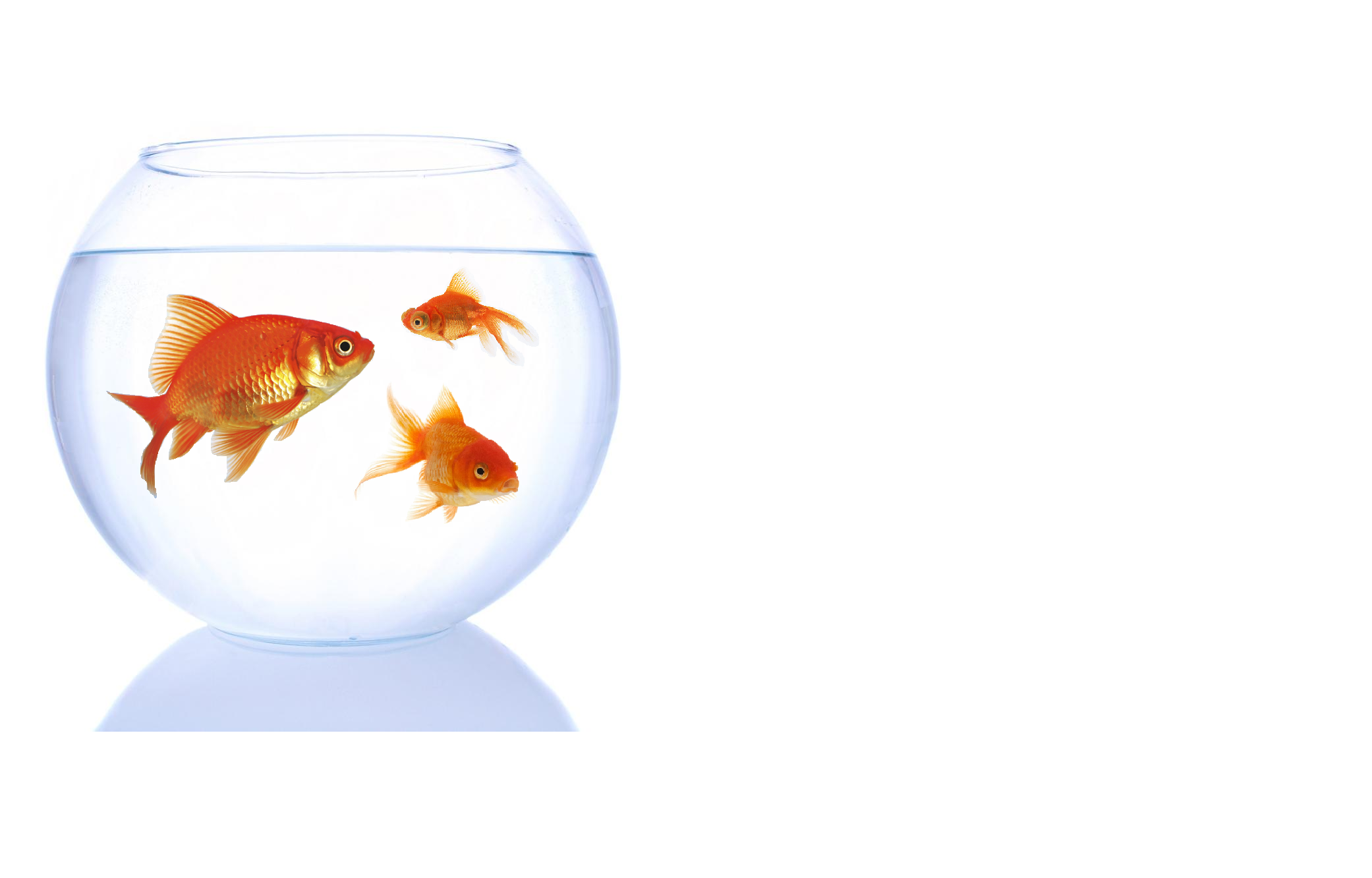 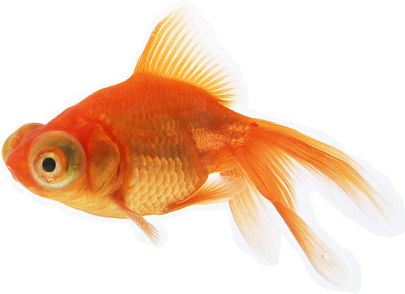 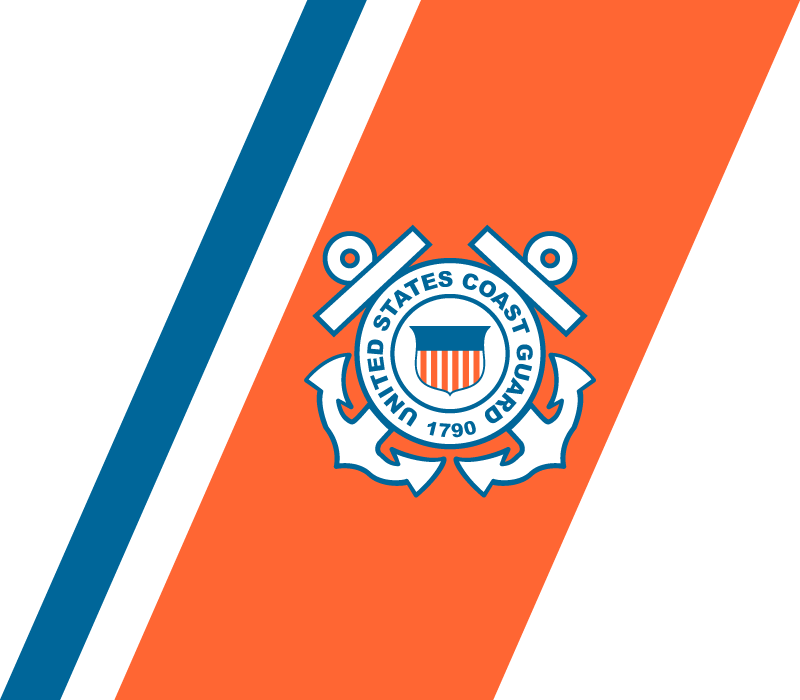 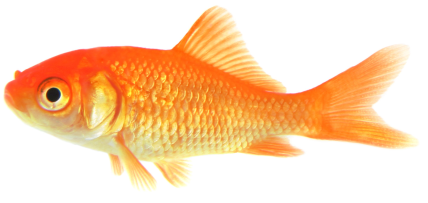 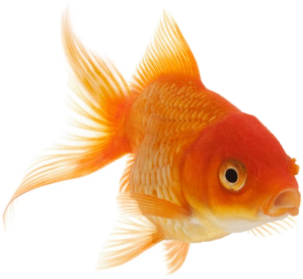 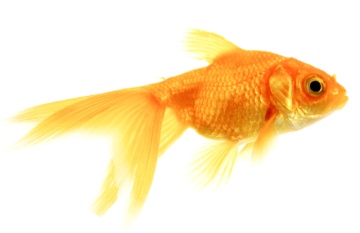 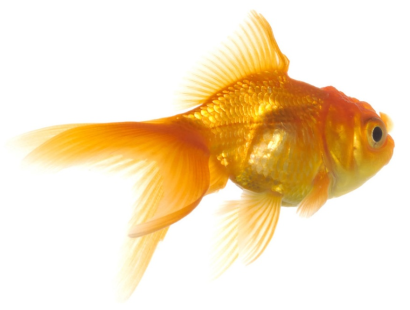 47% property/inventory, 22% outlays, 42% liabilities
6
FY 2013
US Navy
62,379
Capitalized Property Assets

1,493
Operating Locations Worldwide
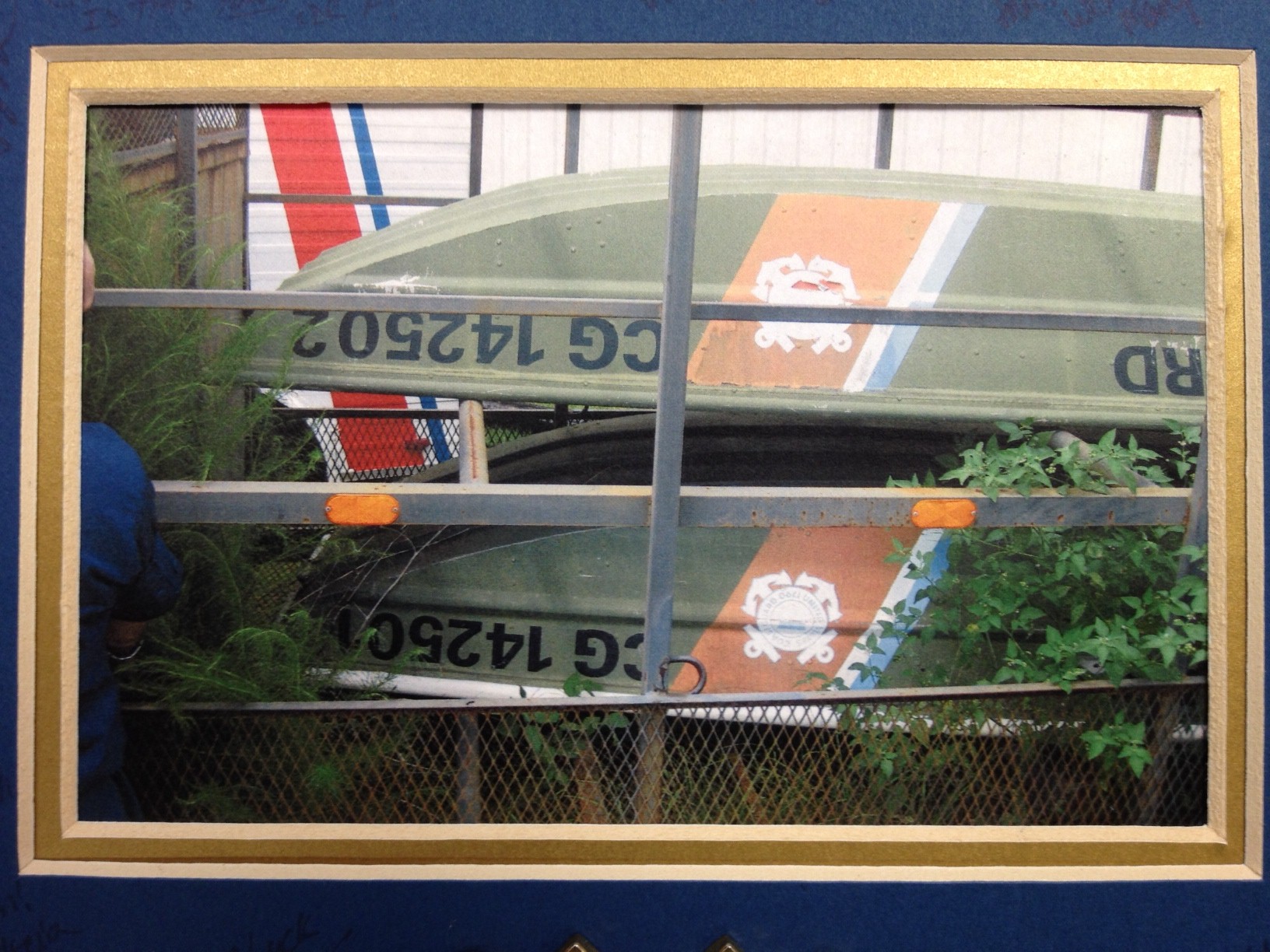 10
US Coast Guard
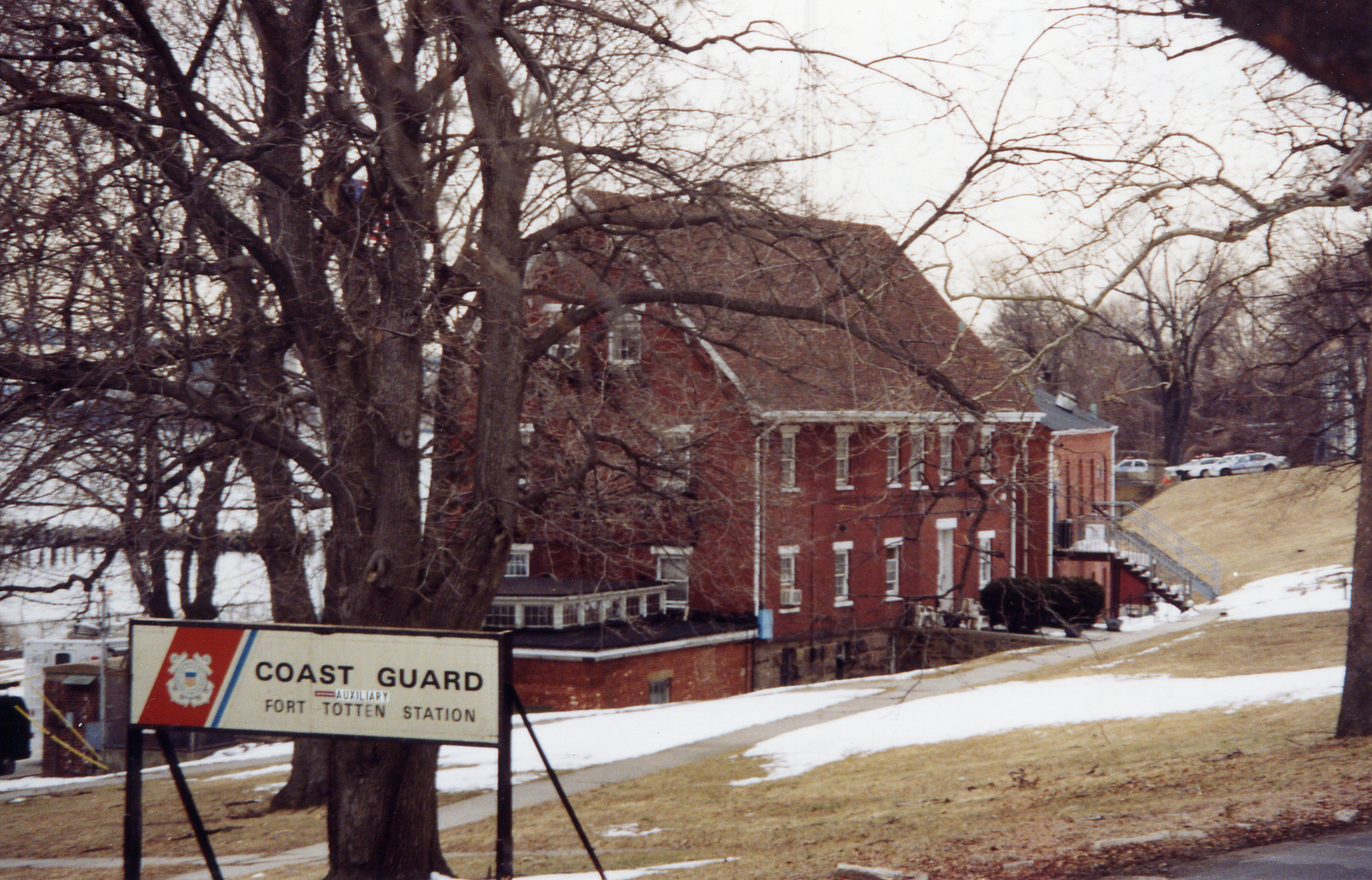 Historic District Council
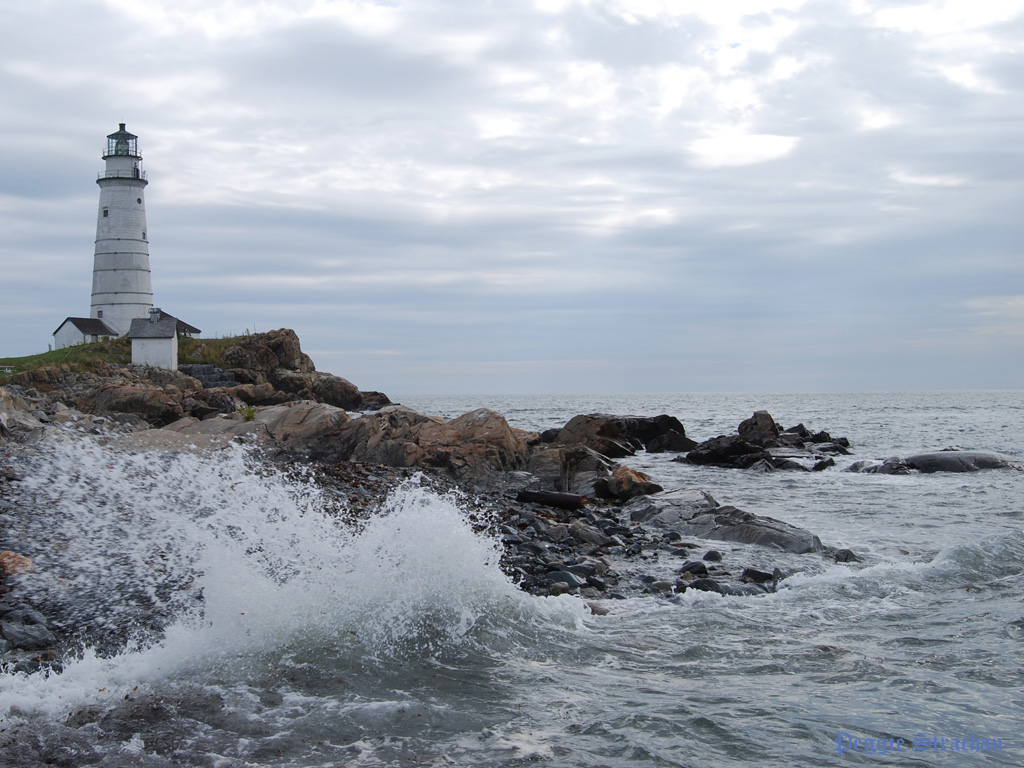 Library of Congress
SAGE
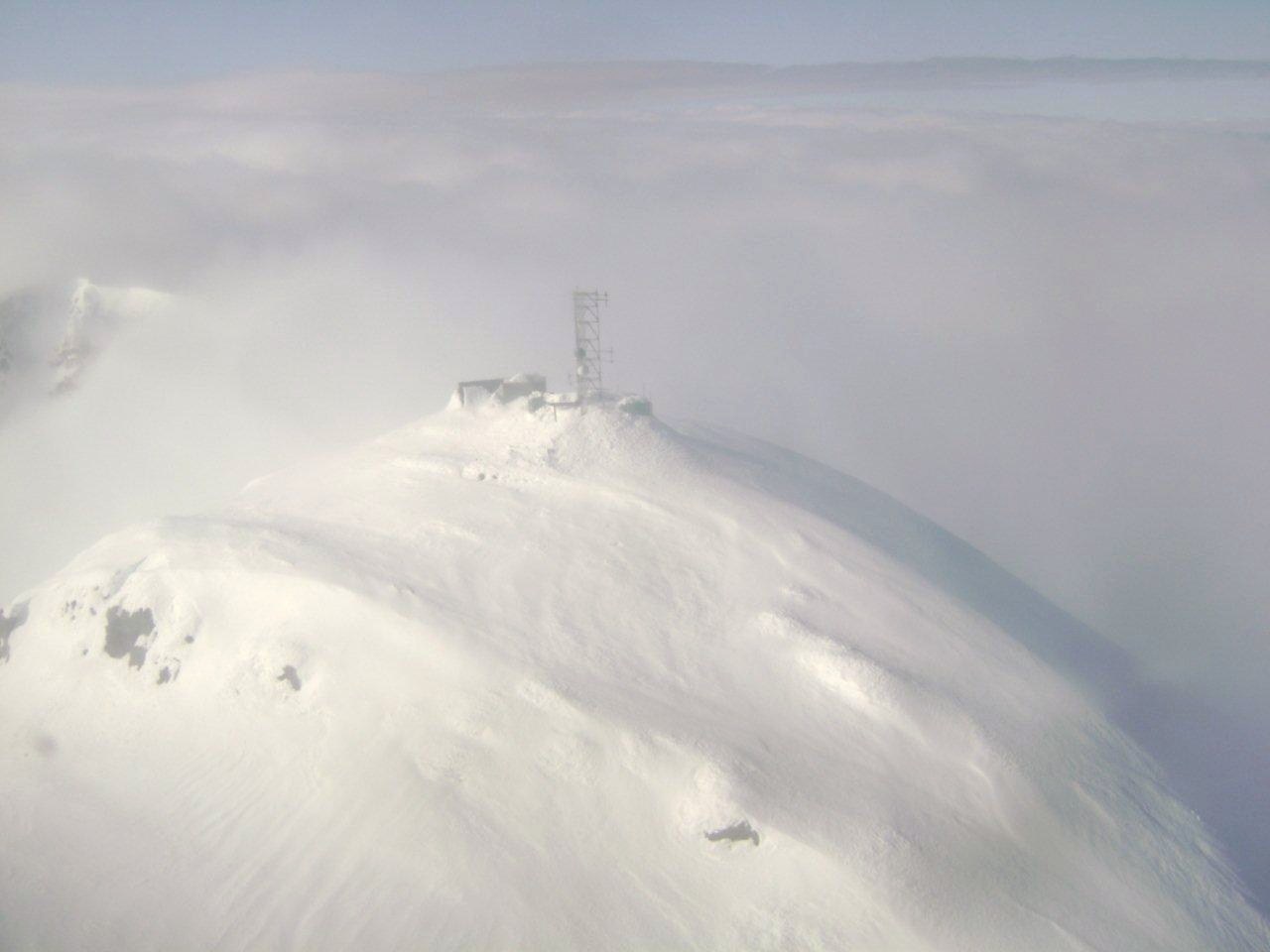 US Coast Guard
SAGE
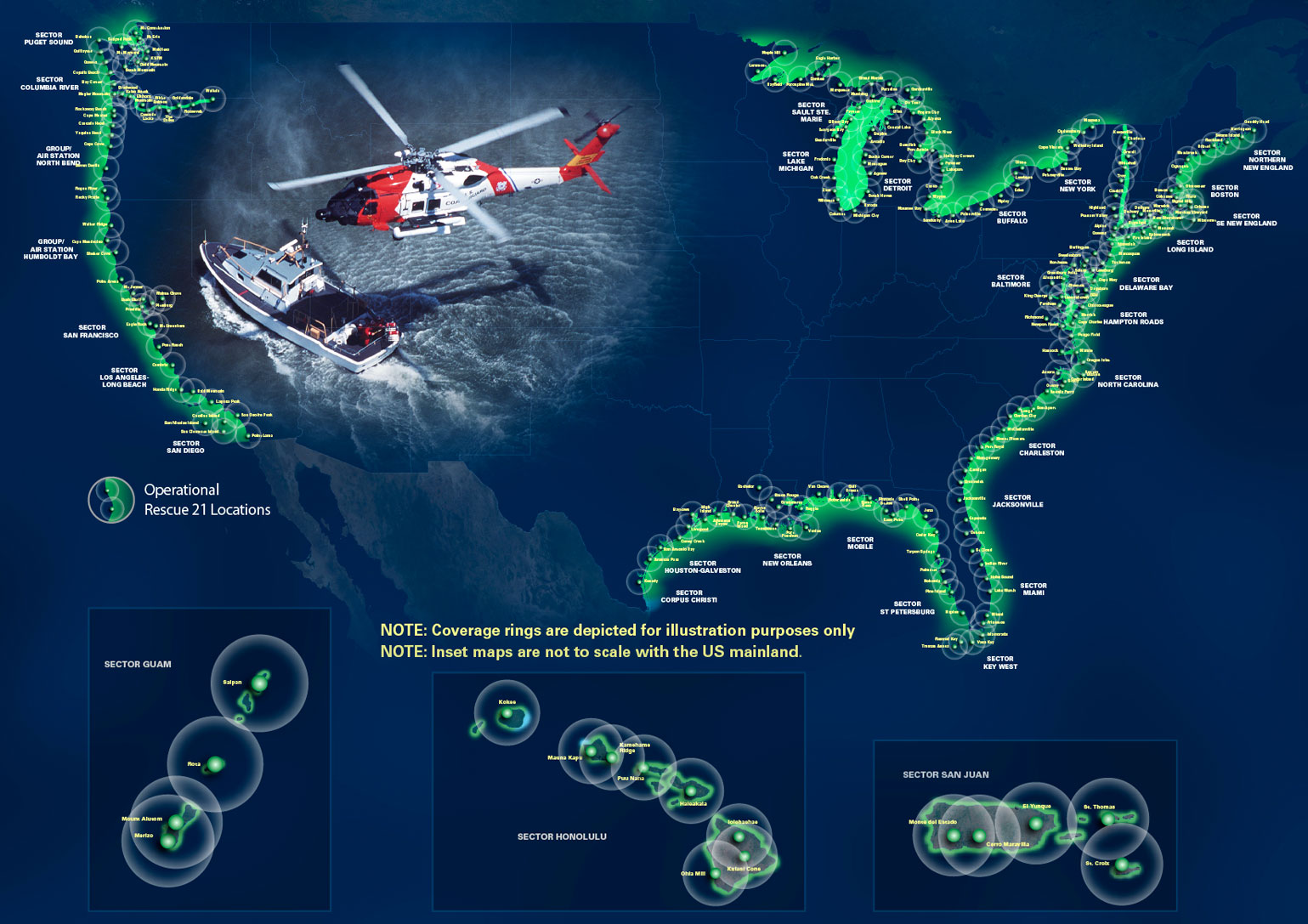 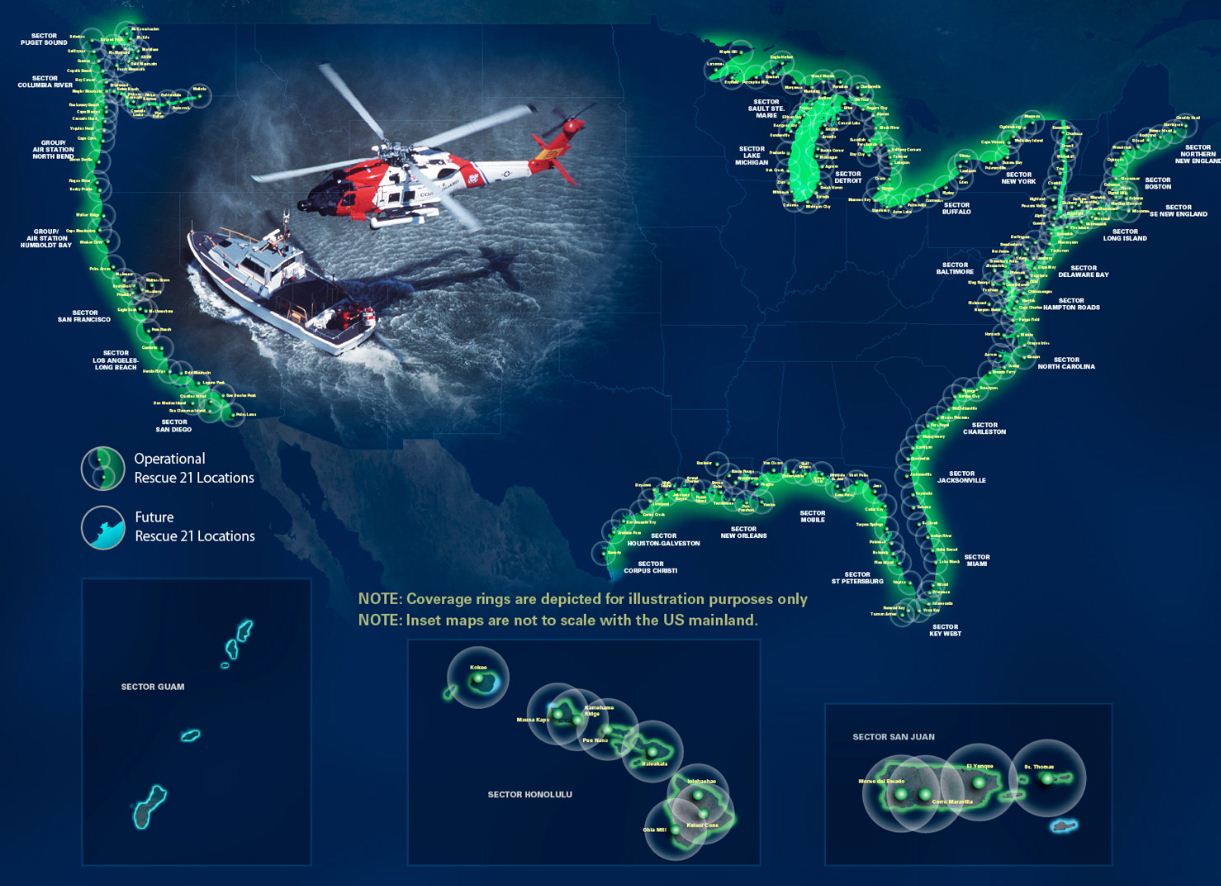 General Dynamics C4 Systems
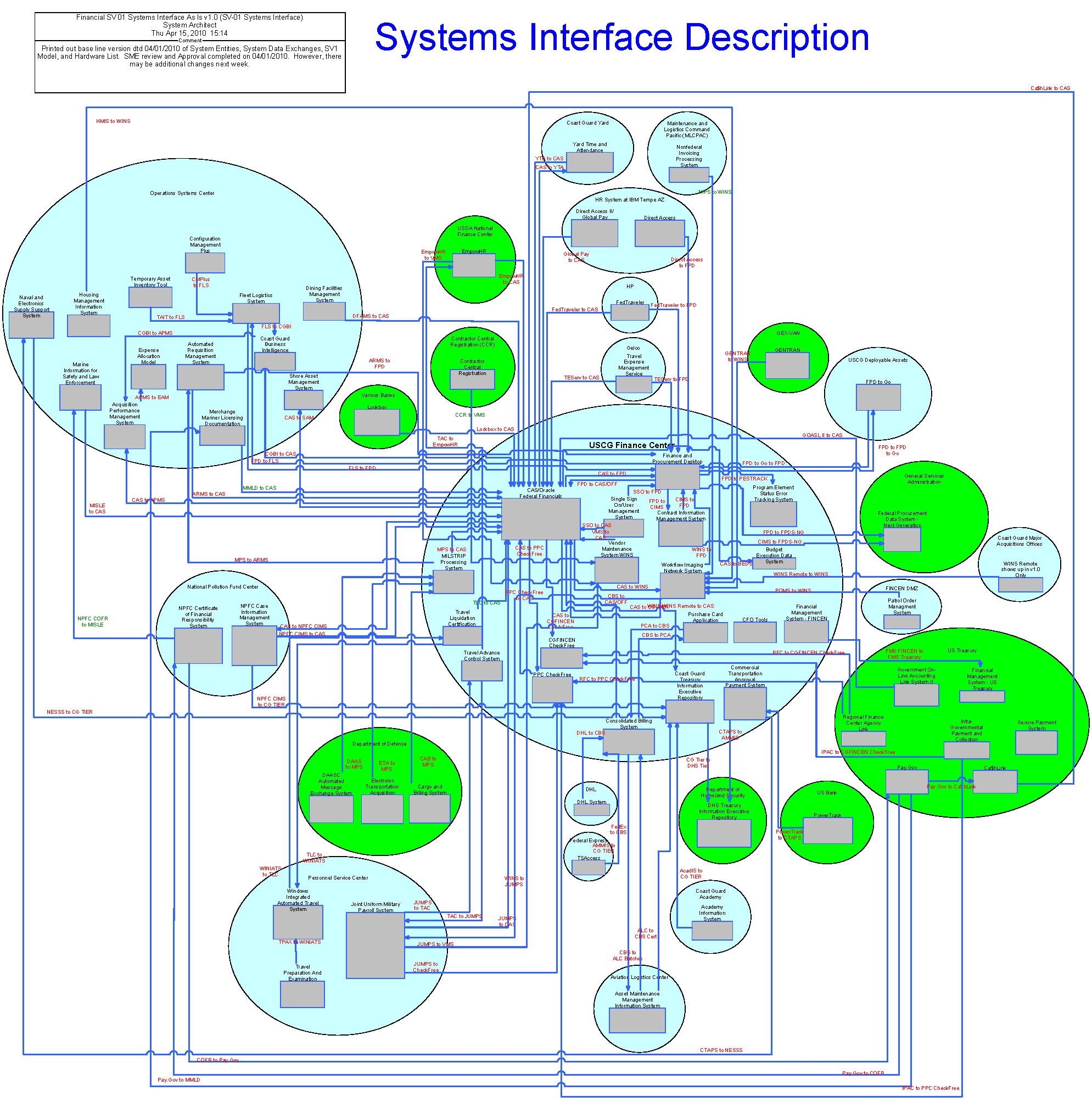 Audit Path
ad hoc                            repetitive                              continuous
Foresight
Insight
Audit Contribution
Hindsight
Sophistication
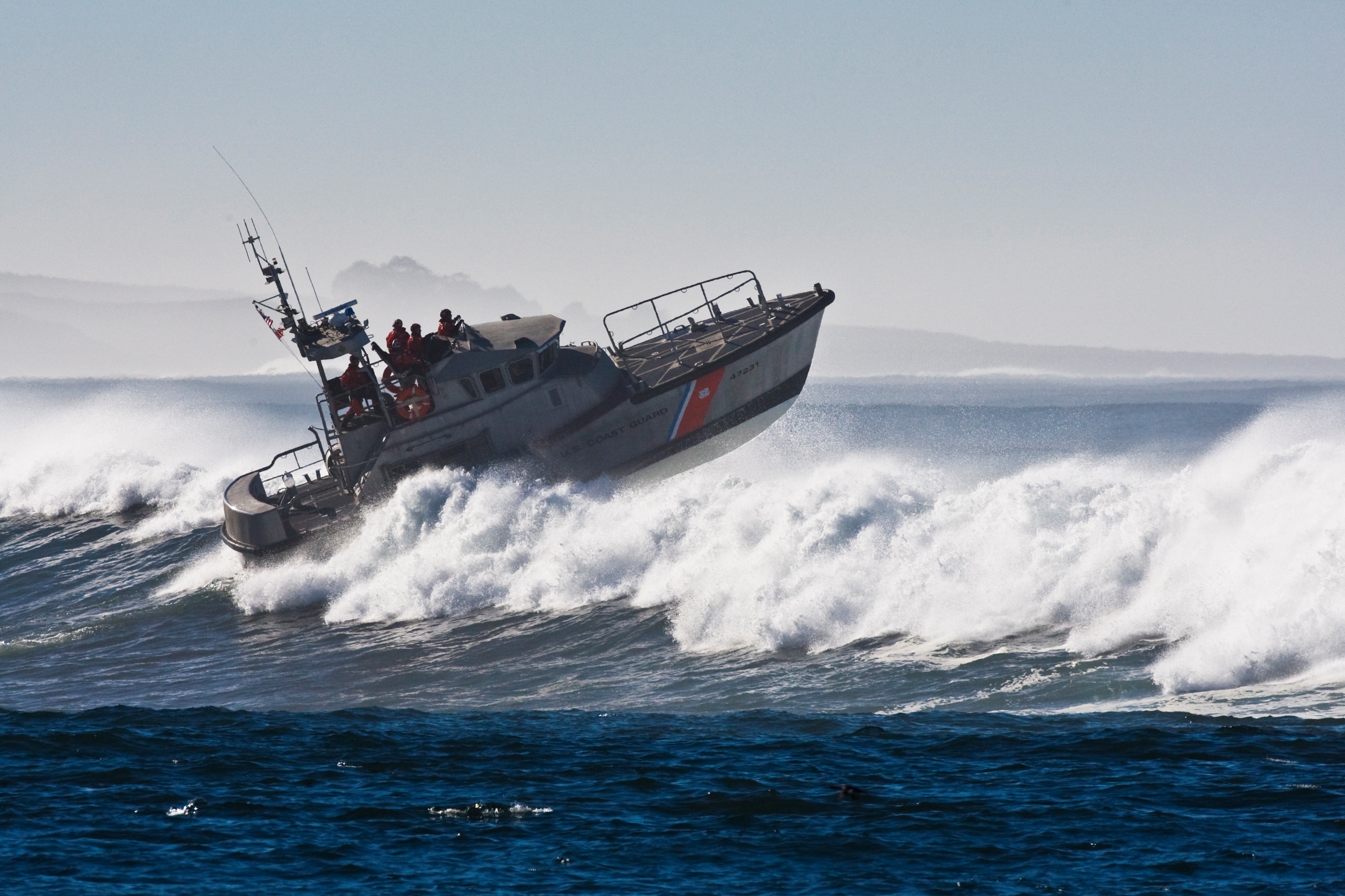 US Coast Guard
CDR Colin Campbell
CG-845
(202) 372-3673